PROGRAMA PARA LA FORMACIÓN DE LA MUJER
TALLER DE RISOTERAPIA
EL HUMOR QUE NOS CUIDA
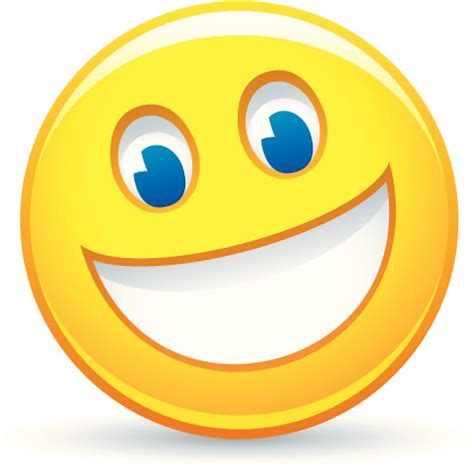 DÍA: 7 DE SEPTIEMBRE
HORA: 17:00H
LUGAR: BAJOS DEL AYUNTAMIENTO
ORGANIZA EL M.I AYUNTAMIENTO DE VILLARGORDO DEL CABRIEL
PATROCINA LA EXCMA. DIPUTACIÓN DE VALENCIA.